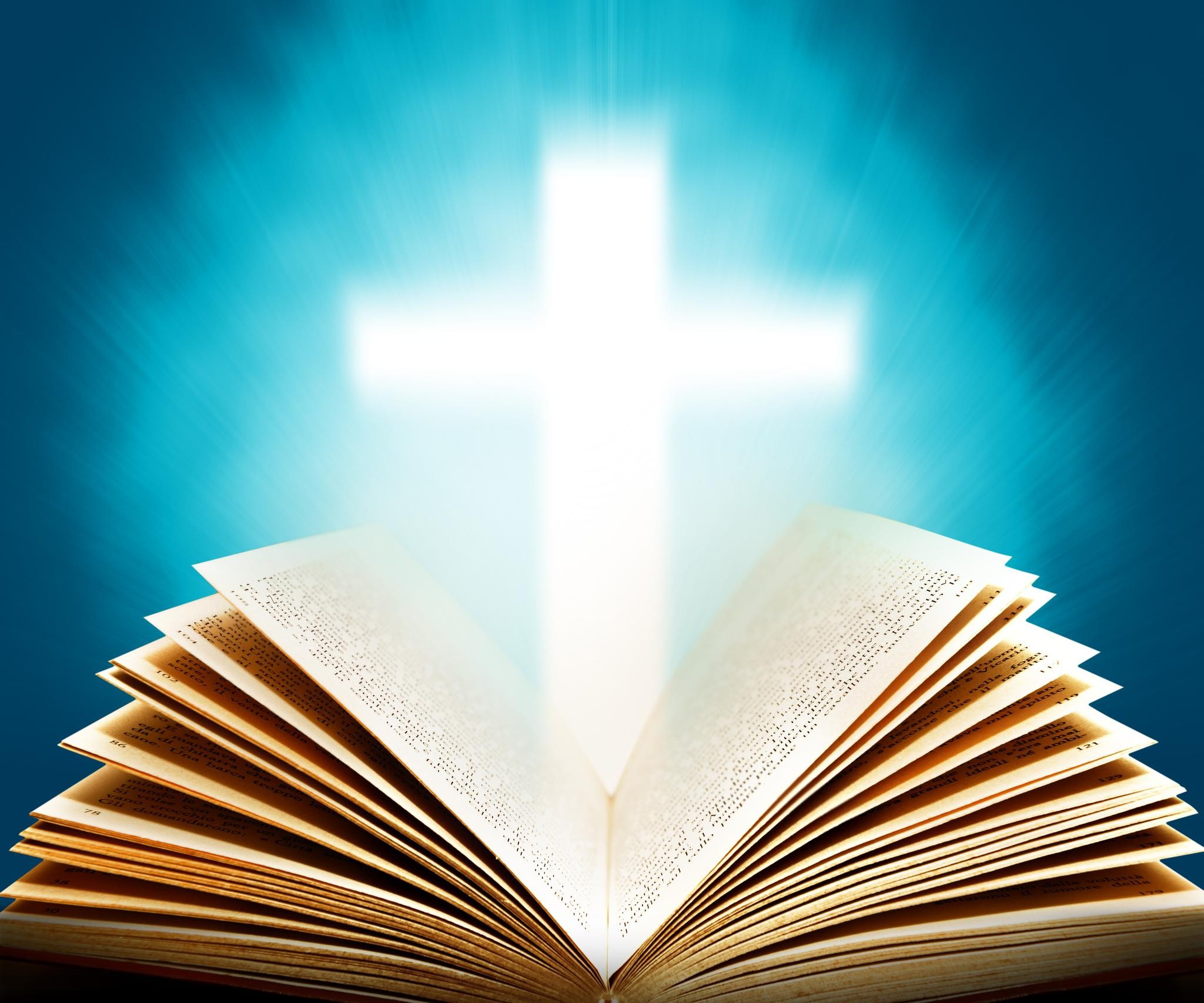 The Promise to Abraham
The Promise
The Fulfillment
The End Result
Richie Thetford																			      www.thetfordcountry.com
The Promise – The Seed – The Fulfillment
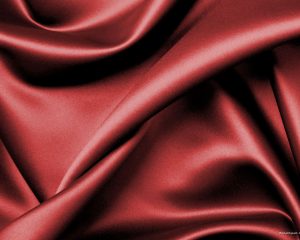 The promise from God
Genesis 22:18; 26:4; 28:14
Acts 3:25-26
Galatians 3:8
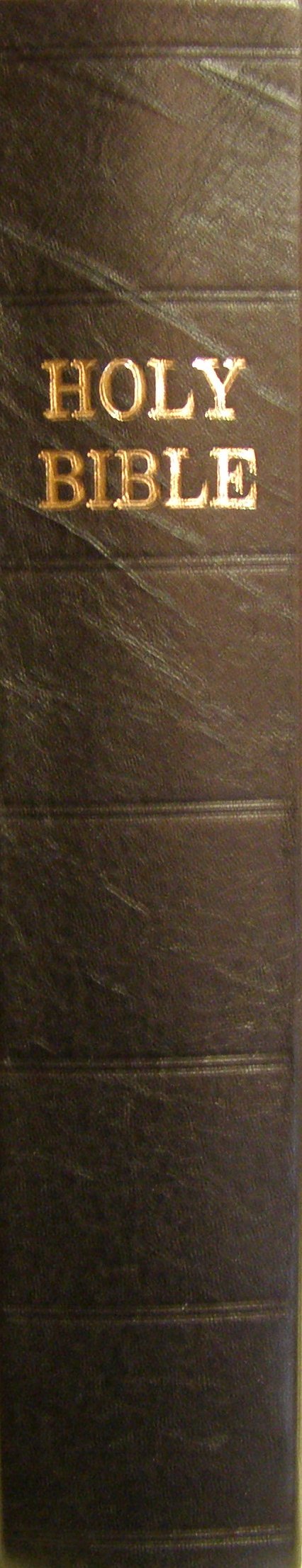 Richie Thetford																			      www.thetfordcountry.com
The Promise – The Seed – The Fulfillment
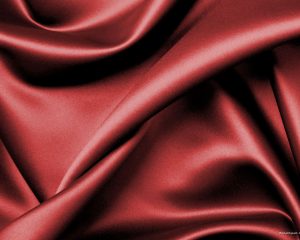 The Seed of promise
Genesis 12:2
Genesis 22:17
Galatians 3:16
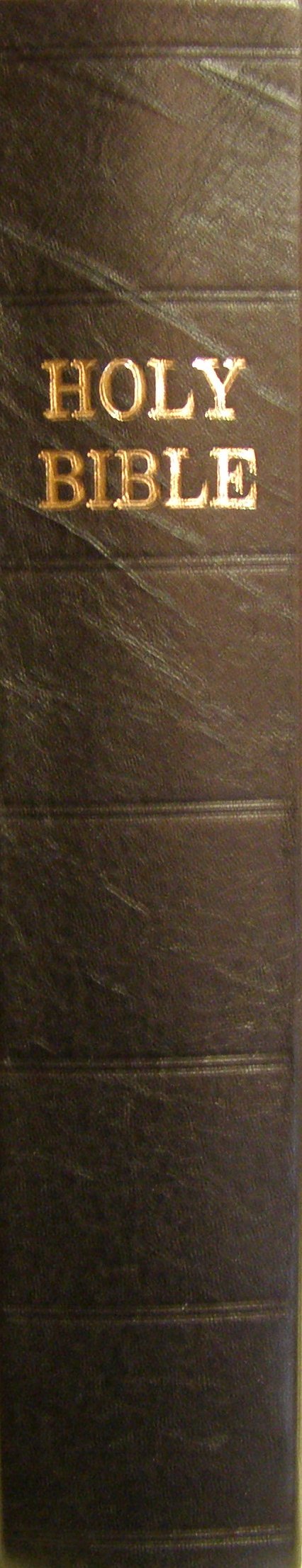 Richie Thetford																			      www.thetfordcountry.com
The Promise – The Seed – The Fulfillment
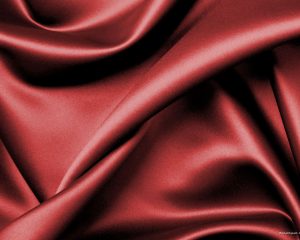 The fulfillment of the promise
Matthew 1:21
Luke 19:10
Acts 3:25-26
Acts 13:23-44
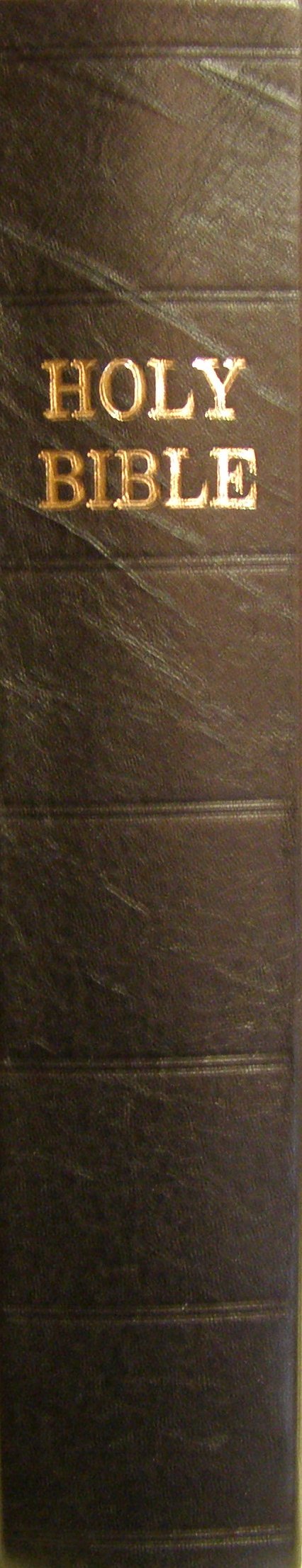 Richie Thetford																			      www.thetfordcountry.com
The Result – Blessings Are “IN” Christ
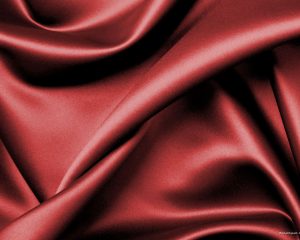 The certainty of God’s promises
2 Corinthians 1:20
Romans 15:8
The blessings that are “in” Christ
Spiritual blessings
Ephesians 1:3
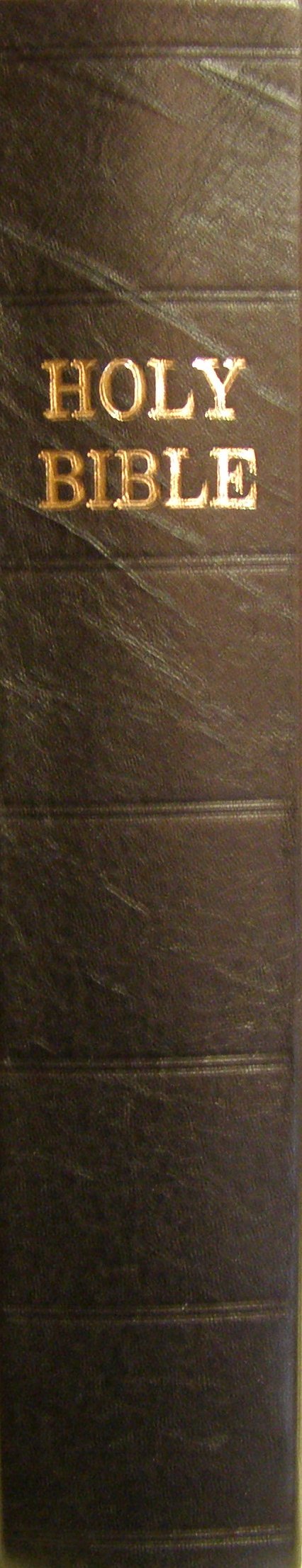 Richie Thetford																			      www.thetfordcountry.com
The Result – Blessings Are “IN” Christ
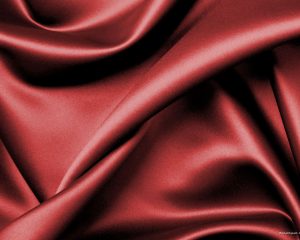 The blessings that are “in” Christ
Created beings for good works
Ephesians 2:10
New creature
2 Corinthians 5:17
Made alive
1 Corinthians 15:22
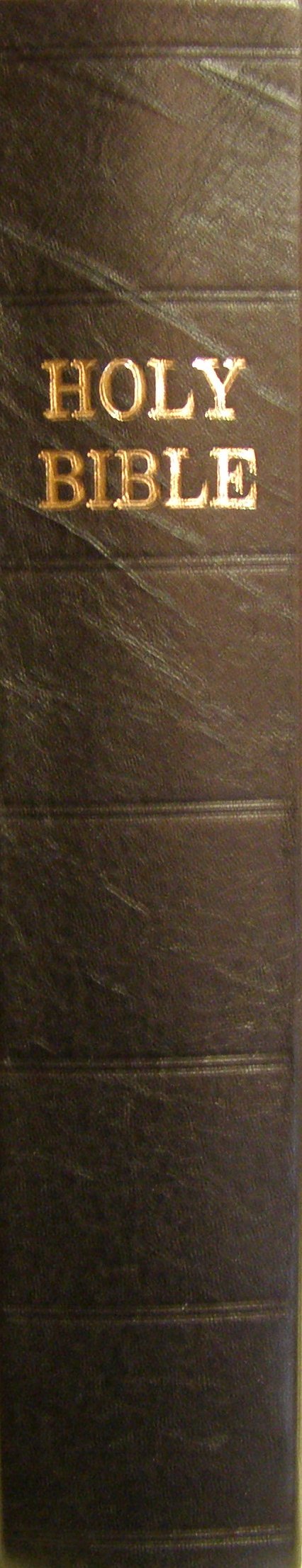 Richie Thetford																			      www.thetfordcountry.com
The Result – Blessings Are “IN” Christ
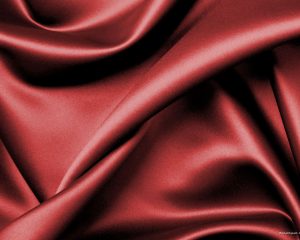 The blessings that are “in” Christ
Reconciled
Ephesians 2:13-16
Salvation
2 Timothy 2:10
No condemnation
Romans 8:1
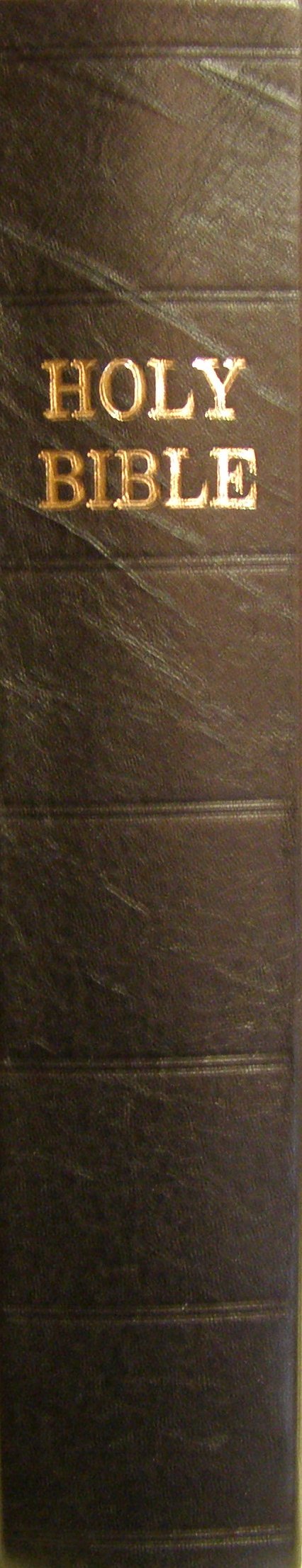 Richie Thetford																			      www.thetfordcountry.com
The Result – Blessings Are “IN” Christ
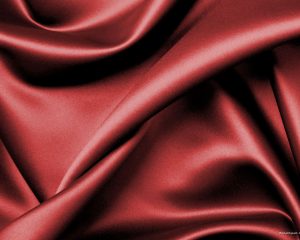 The blessings that are “in” Christ
Rejoice
Philippians 4:4
Works remembered
1 Thessalonians 1:3
Complete
Colossians 2:10
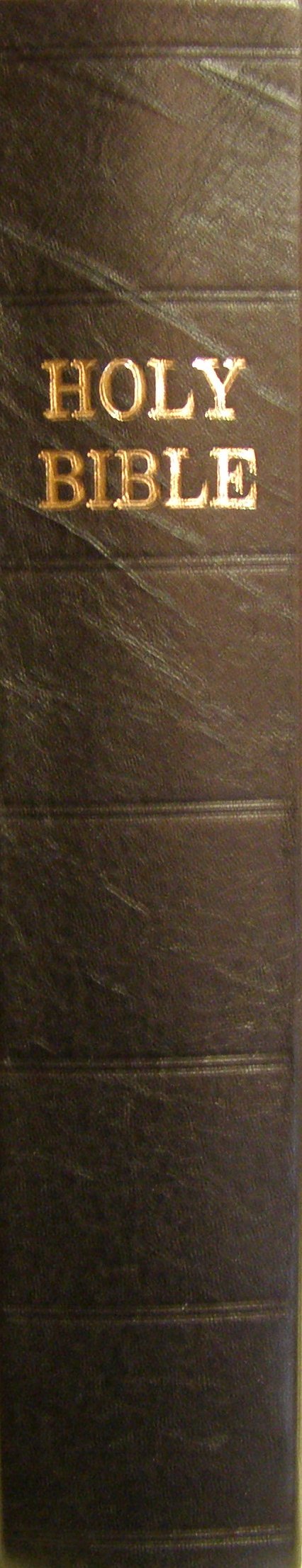 Richie Thetford																			      www.thetfordcountry.com
The Result – Blessings Are “IN” Christ
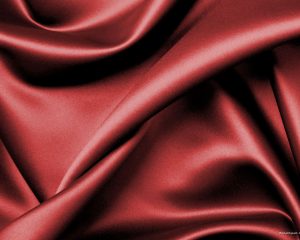 The blessings that are “in” Christ
Blessed when we die in the Lord
Revelation 14:13
Promises are only “IN” Christ
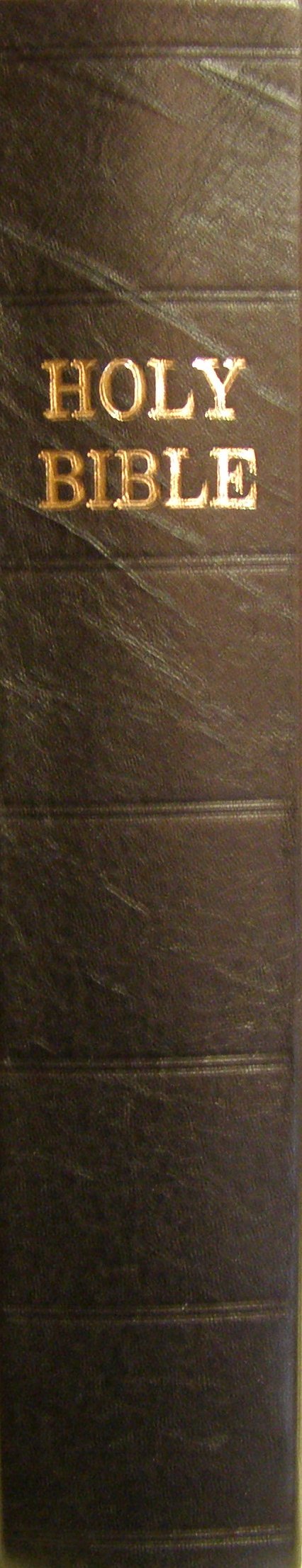 Richie Thetford																			      www.thetfordcountry.com
Getting “INTO” Christ
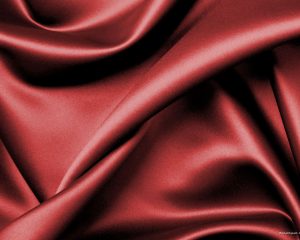 Believe “unto”
Romans 10:10
Repentance “unto”
Acts 20:21; 11:17-18
2 Corinthians 7:10
Confession “unto”
Romans 10:10; Acts 8:36-37
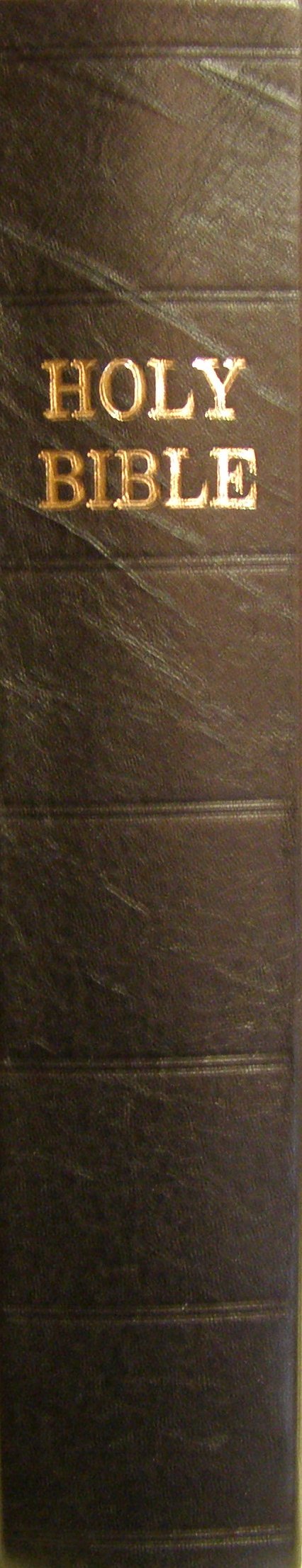 Richie Thetford																			      www.thetfordcountry.com
Getting “INTO” Christ
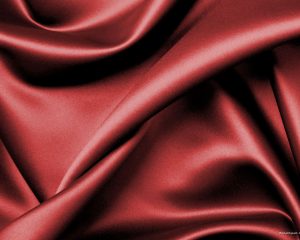 Baptized “INTO”
Galatians 3:26-27
Romans 6:3-4
Only “IN” Christ when onecompletes ALL Christ hascommanded
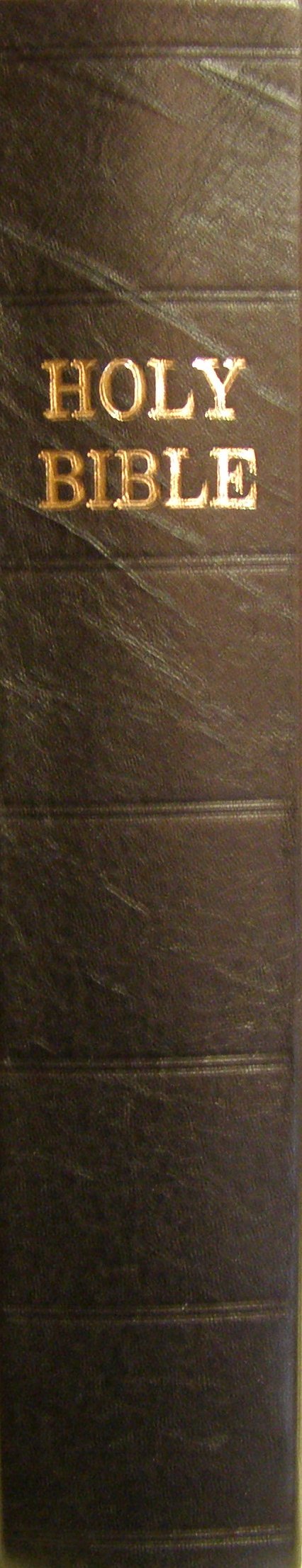 Richie Thetford																			      www.thetfordcountry.com
Conclusion
Jesus came to fulfill the promise
All spiritual blessings only in Christ
Obedience through baptism puts us“INTO” Christ
Be more fair-minded
Acts 17:11
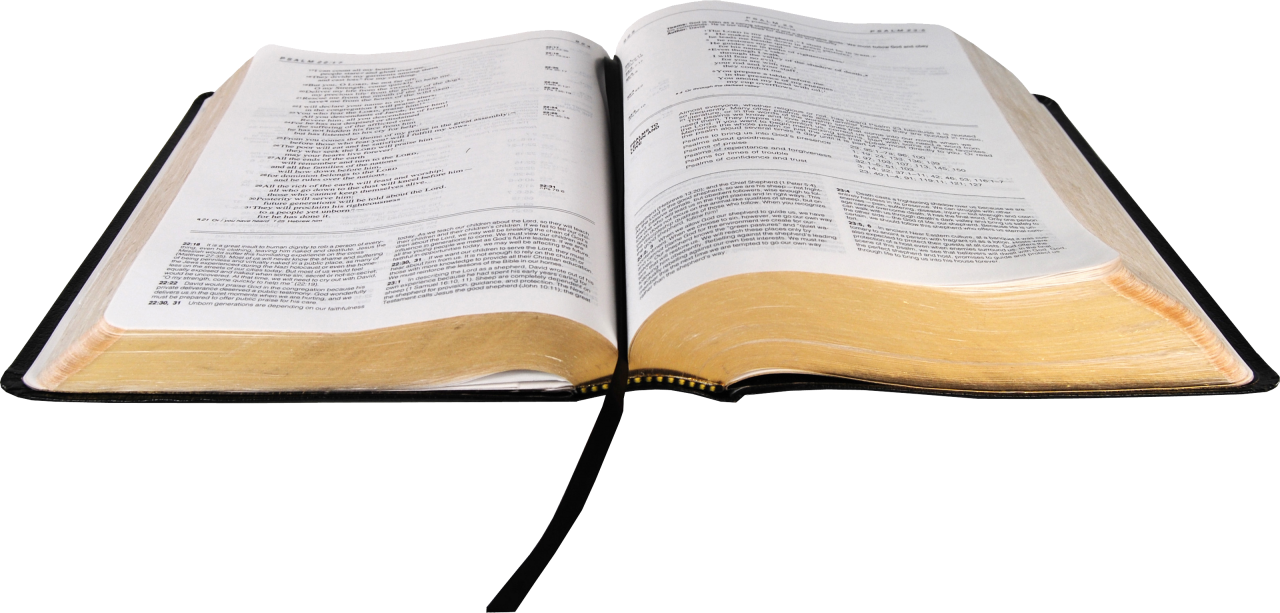 Richie Thetford																			      www.thetfordcountry.com